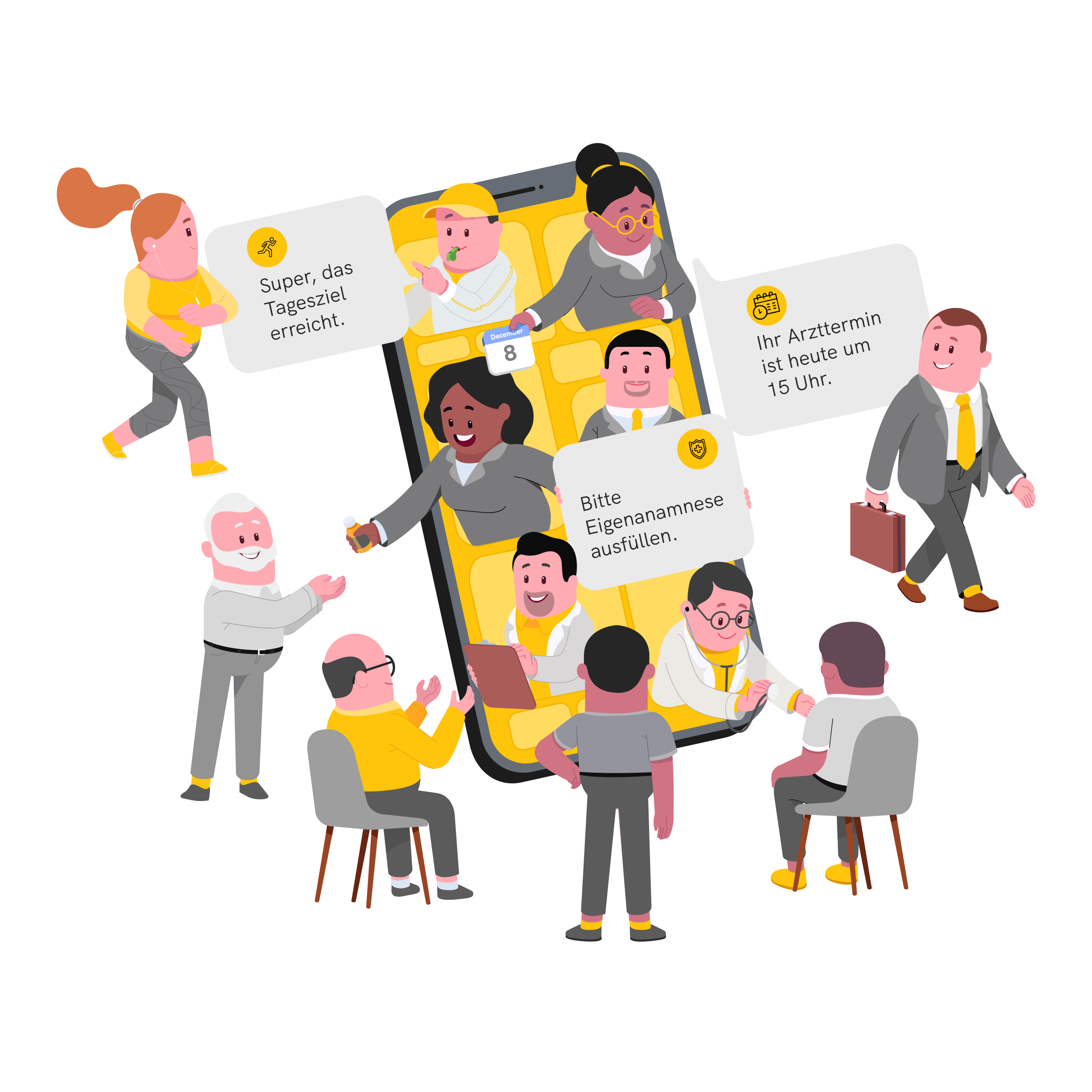 Workshop m.Doc:Patientenportal-einführung
I
Strategie & Zielbild
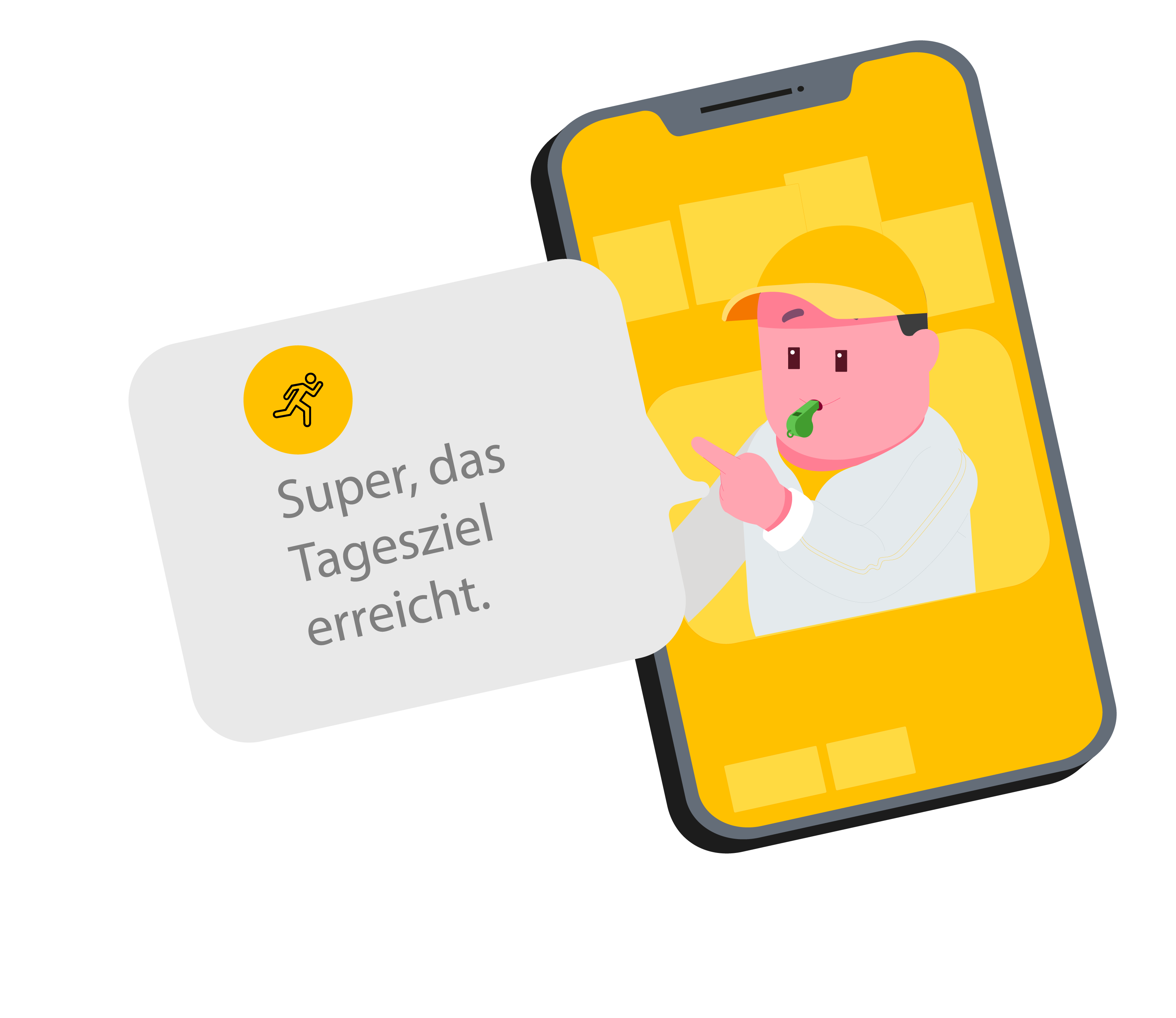 Content & Prozesse
Was?
2
II
Strategie & Zielbild
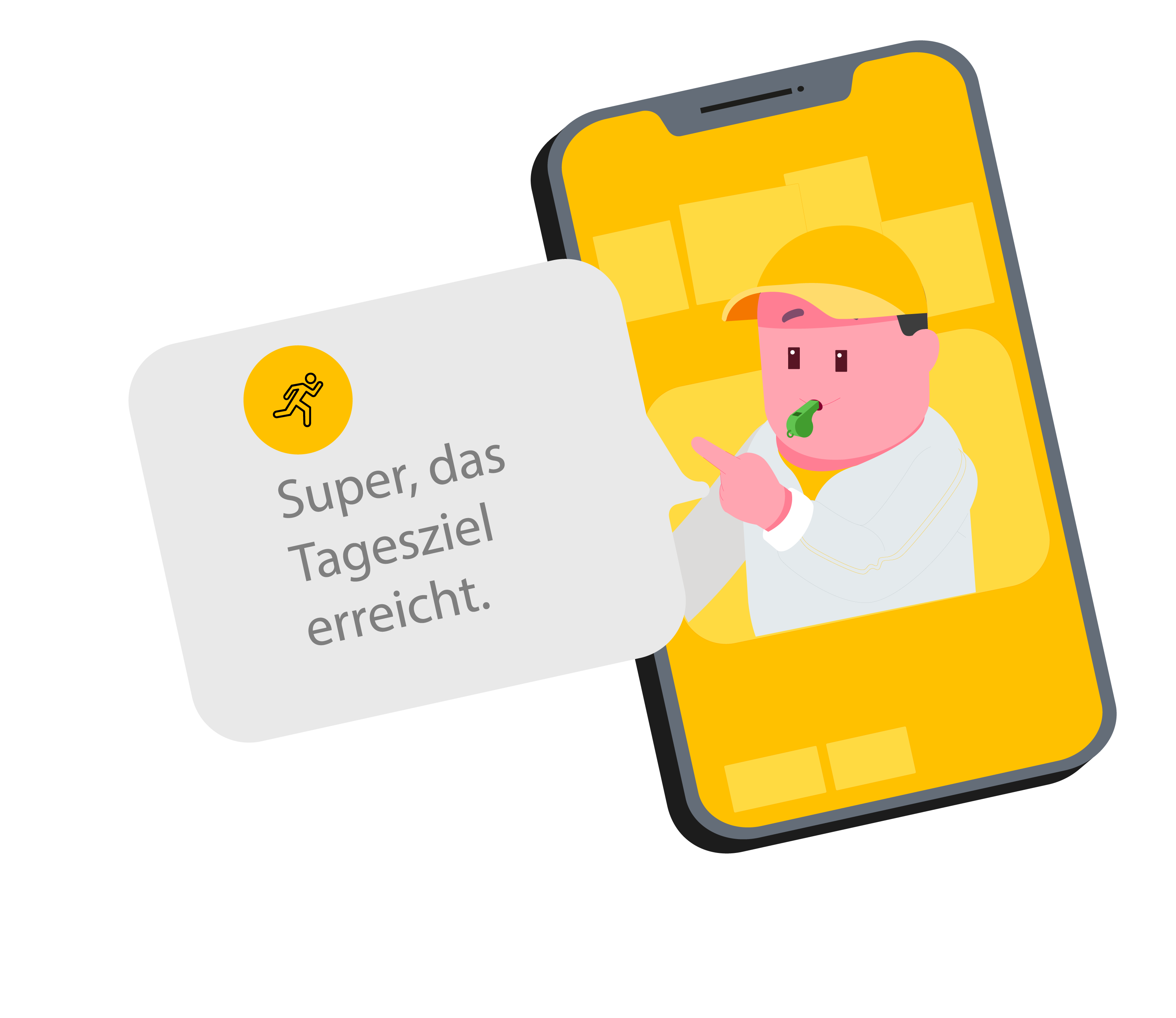 Informationen & Schulungen
Womit?
3
III
Strategie & Zielbild
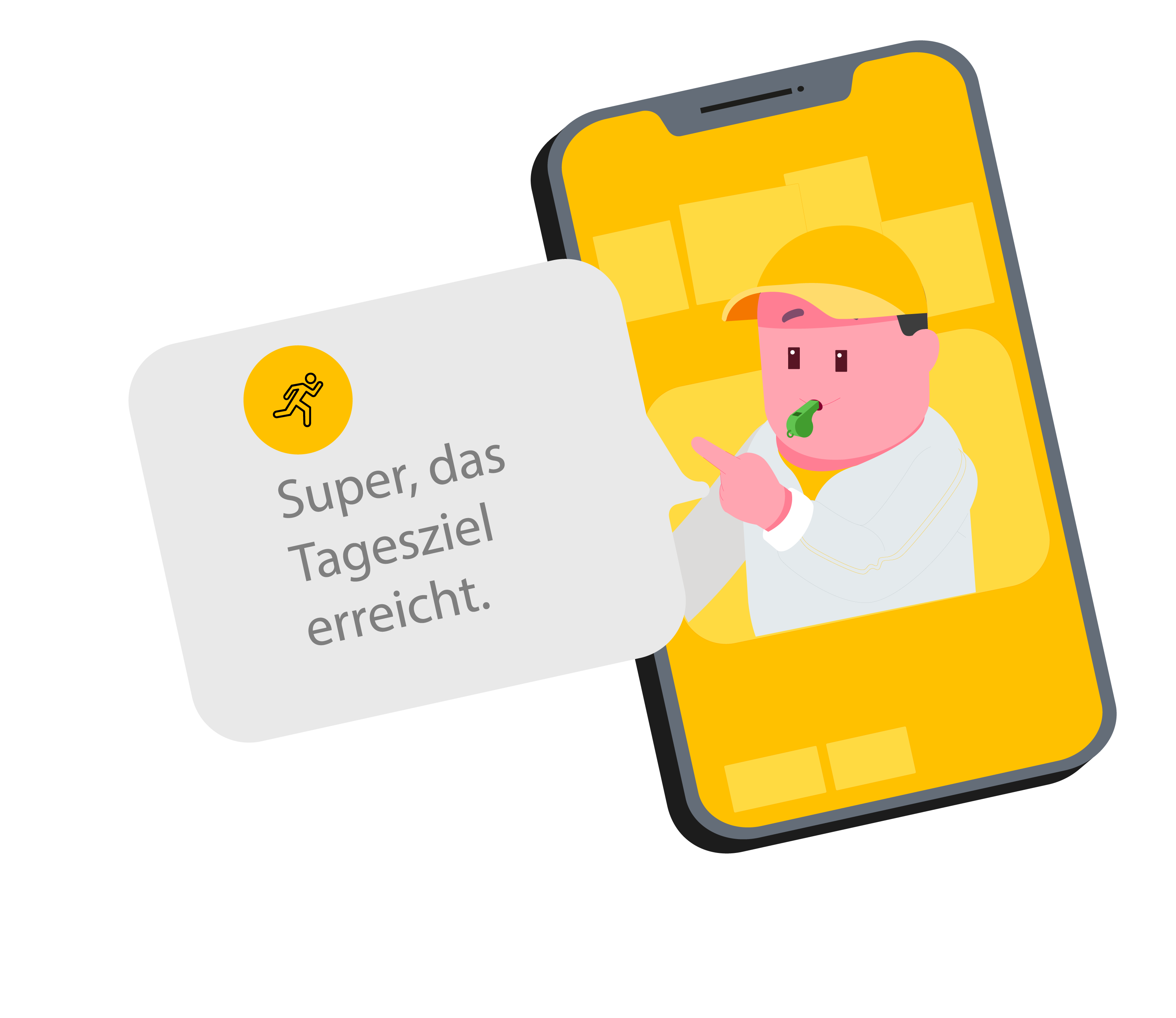 Kommunikation
Wie?
4